FAFSA Completion initiative
January 30, 2025
Who are we?
NYSED Office of Higher Education (OHE)

Office of Postsecondary Access, Support, and Success (OPASS)

Monitor and Oversee Several NYS Opportunity Programs & NYS Financial Aid Policy
E.g., HEOP, CSTEP, NYS P-TECH
NYS Financial Aid (TAP)
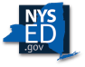 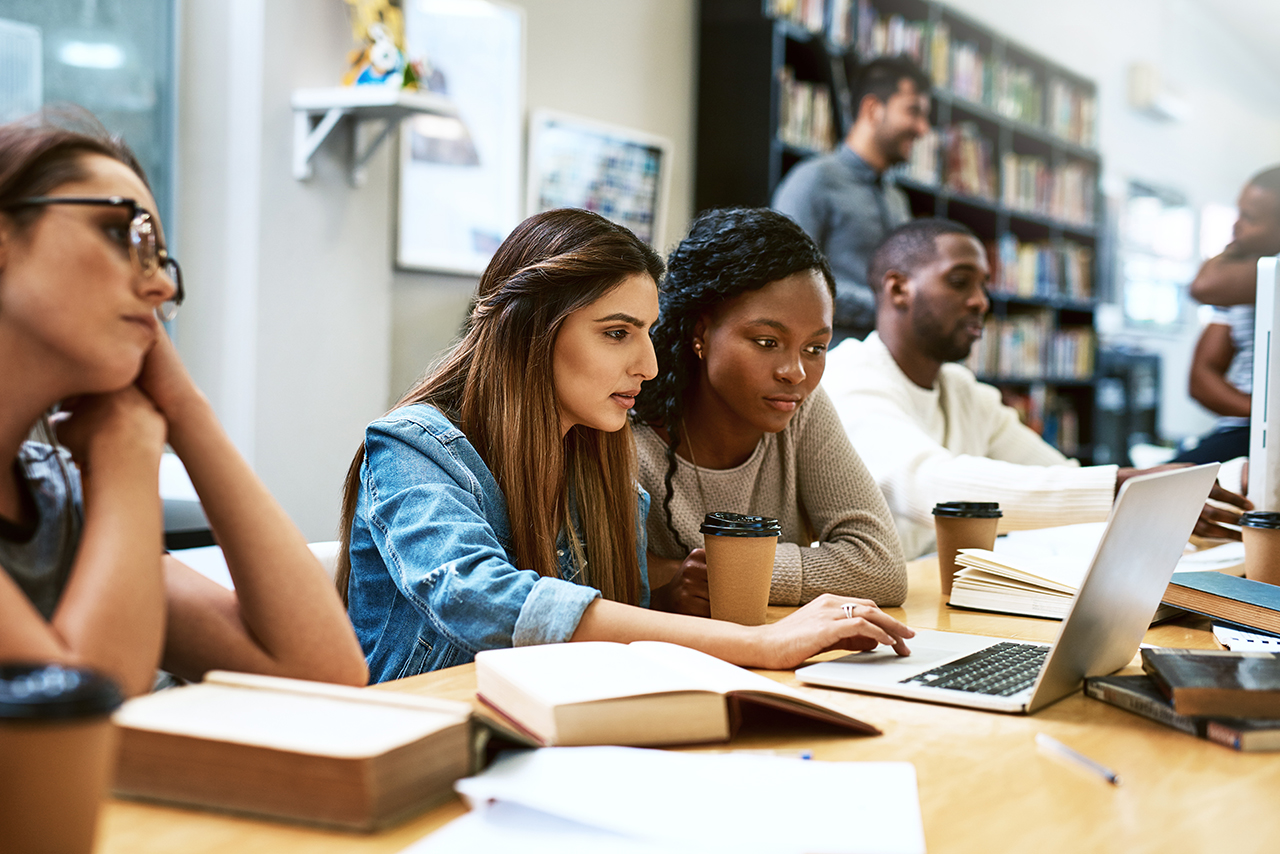 What is the FAFSA Completion Initiative?
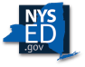 The current Enacted Budget requires each school district to collect certain information around FAFSA from each high school senior
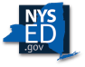 4
FAFSA Completion Initiative
The Department is supportive of measures to ensure FAFSA completion.
Higher rates of FAFSA completion correlate with higher college enrollment, participation, and affordability. 
Presented and approved in an emergency Board of Regents meeting in July 2024.
Effective for this academic year.
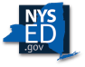 5
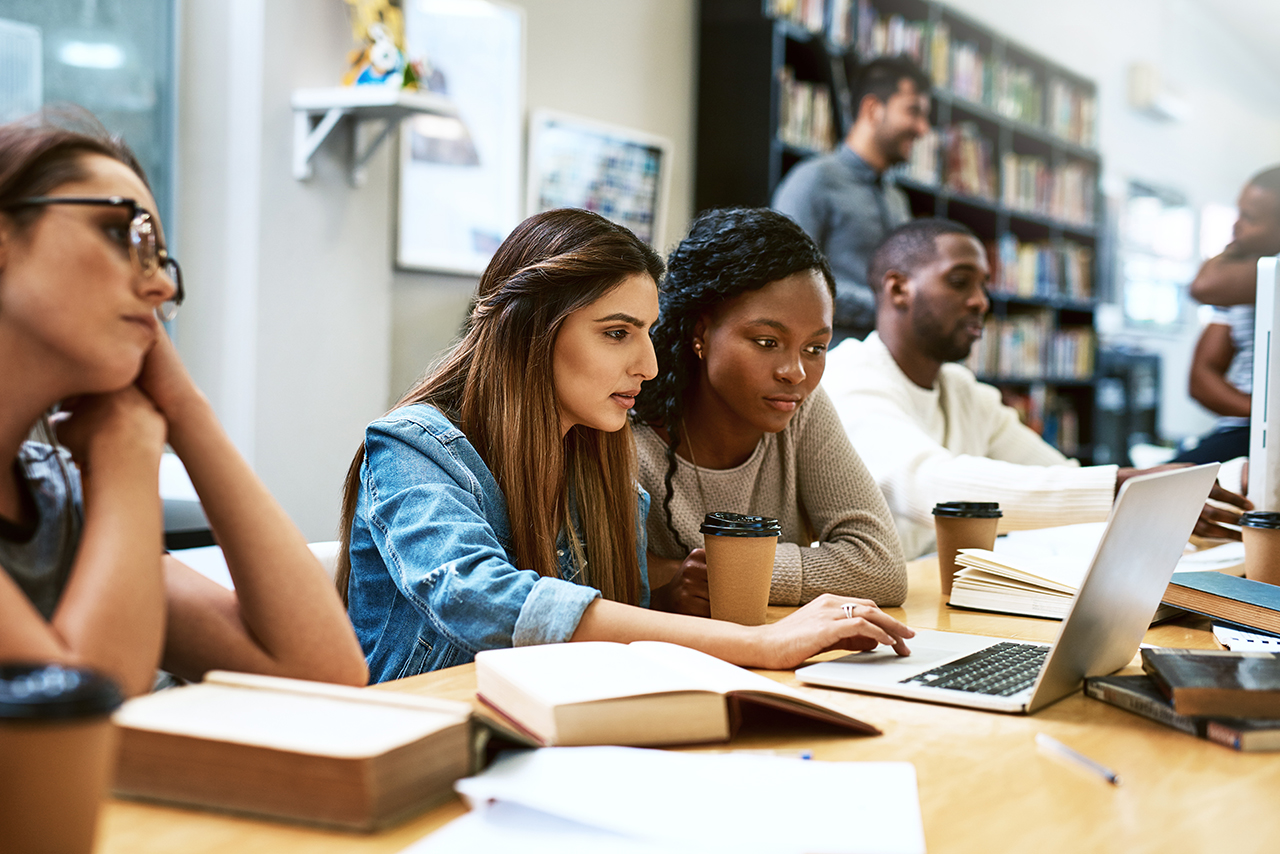 What can each school district expect?
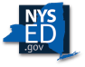 Each school district will be required to report the following information to the Department annually:
Beginning July 1, 2025
The total number of students that have completed either the FAFSA (or the New York State DREAM Act application); and

The number of students who completed a waiver; and

The total number of seniors enrolled in the school district.
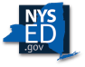 7
Notes –
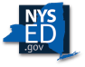 8
Recommendations
Schools and districts are encouraged to visit the HESC website (https://www.hesc.ny.gov/school-counselors/fafsa-completion-initiative/) to review resources that may be useful in meeting the new FAFSA completion requirements. 

The FAFSA Completion Initiative enables HESC to share specific, limited information regarding FAFSA and TAP form completions with high schools and school districts across New York, providing customized reports critical for measuring students' progress in completing these forms. 

For example, schools and districts can access student-level information by joining HESC’s FAFSA Completion Initiative and entering into a data-sharing agreement. Data access and security agreements are available for review at https://www.hesc.ny.gov/school-counselors/fafsa-completion-initiative/data-access-and-security-agreements/).

Alternatively, school districts may develop their own process to comply with the new requirements.
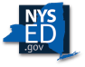 9
Asides & Final notes –
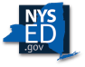 10
Thank You
 
and 

Questions?
Chris Fernando
christopher.fernando@nysed.gov
518-474-3719
https://www.nysed.gov/postsecondary-services